Establish a Service-Based Costing Model
Not knowing your costs is an expense you can’t afford.
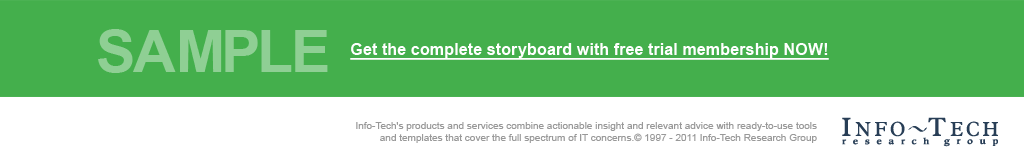 Info-Tech's products and services combine actionable insight and relevant advice with ready-to-use toolsand templates that cover the full spectrum of IT concerns.© 1997 - 2014 Info-Tech Research Group
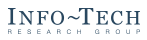 Our understanding of the problem
CIO with IT budgets <$20M, all industries
IT Finance Head
Define the relevance of service-based costing to your organization.
Identify your current service-based costing needs and level of maturity.
Improve your service-based costing capability.
Determine the cost of your IT services.
Use costing information to drive business value.
Recognize how IT investments are deployed to support business services.
Allocate IT costs fairly across IT services.
CFO
IT Financial Analyst
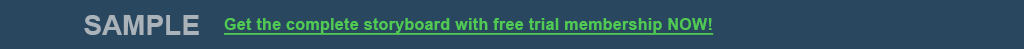 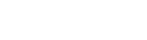 Executive Summary
Not every organization needs perfect service-based costing.
Tailor your service-based costing to your requirement for transparency, your need for accuracy, and your capability to act on them.
While IT departments provide valuable services to their organizations, it is frequently unclear how much these services cost. CIOs often find themselves in a position where they cannot articulate exactly how much it costs to deliver a given service in order to justify the service’s value.
IT capital and operational costs are captured in accounting ledgers using financial constructs that lend themselves well to financial reporting, but obscure the true cost to deliver each IT service.
Translating accounting ledgers to IT service costs is a difficult process that may sometimes appear arbitrary.
The data required for detailed service-based costing is often unavailable.
Use a method of determining the full cost of services that provides a reasonable level of accuracy without overburdening staff with excessive analysis and investigation.
Optimize the balance between analytical effort and accuracy of service costing by understanding your service cost accuracy needs and matching them to an appropriate level of service-based costing capability.
Develop the right level of service-based costing capability by applying the methods in this blueprint.
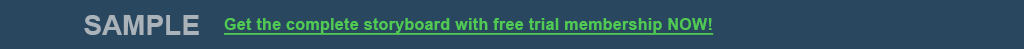 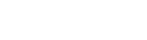 How to use this blueprint
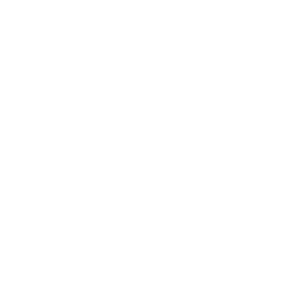 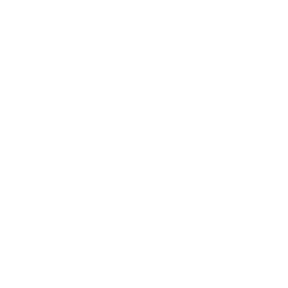 Do-It-Yourself Best-Practice Toolkit
Free Guided
Implementation
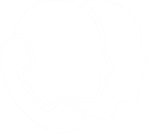 Onsite
Workshops
We recommend that you supplement the Best-Practice Toolkit with a Guided Implementation. 

Guided Implementations are included in most advisory membership seats. Our expert analysts will provide telephone assistance to you and your team at key project milestones to review your materials, answer your questions, and explain our methodology.
Info-Tech Research Group’s expert analysts will come onsite to help you work through our project methodology in a 2-5 day project accelerator workshop. We take you through every phase of the project and ensure that you have a road map in place to complete your project successfully. In some cases, we can even complete the project while we are onsite.
Do-It-Yourself Implementation
Use this Best-Practice Blueprint to help you complete your project. The slides in this Blueprint will walk you step-by-step through every phase of your project with supporting tools and templates ready for you to use. You can also use this Best-Practice Blueprint to facilitate your own project accelerator workshop within your organization using the workshop slides and facilitation instructions provided in the Appendix.
Leverage each of the tools in this blueprint to complete the optimization of this project.
Enroll in a GI for your project.
Email GuidedImplementations@InfoTech.com
Or call 1-888-670-8889 and ask for the GI Coordinator.
Book your workshop now!Email WorkshopBooking@InfoTech.com to get started.
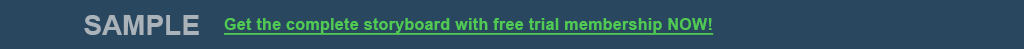 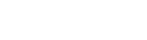 Info-Tech is ready to assist. Book a free guided implementation today!
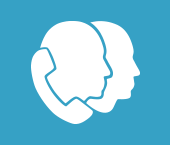 Book a Guided Implementation Today: Info-Tech is just a phone call away and can assist you with your project. Our expert Analysts can guide you to successful project completion. For most members, this service is available at no additional cost.*
Here are the suggested Guided Implementation points in the Service-Based Costing project:
*Guided Implementations are included in most advisory membership seats.
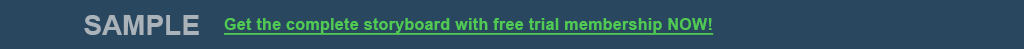 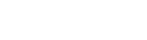 Key Insights
Don’t begin without purpose
Know how you intend to make use of your service-based costing results before your begin; if there is no clear purpose, it will be a waste of time.
Service-based costing is complex, difficult, and lengthy.
Service-based costing requires a serious commitment in order to do it right.
Service-based costing is useful to achieve certain objectives, but it is not a panacea for all costing woes.
Service-based costing (SBC) is not for everyone
Do only what you need. If your capability is already sufficient to meet the needs of the organization, don’t embark on improving your service-based costing capability.
The Info-Tech Service-Based Costing Maturity Model can help you determine where you are today and where you need to arrive in the future; do only what you need!
Everybody can benefit from basic SBC
Business value and decision making can be enhanced even with a small increase in SBC maturity.
Even Level 1 SBC maturity can help to focus your attention on the categories of services that consume the greatest amount of IT spend.
Level 1 SBC can simplify the service-based costing analysis to minimize the amount and complexity of data collection.
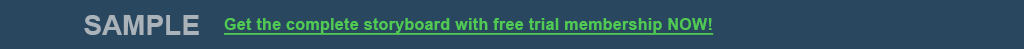 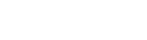 Key Insights (cont.)
Level 2 SBC is accurate enough for many organizations; however, few have achieved it
Align your service catalog with common industry practices to enable benchmarking of your service costs.
Understanding the makeup of your services and how they interact with one another is key to establishing an accurate costing.
Simplifying assumptions can greatly reduce the effort involved and can often be used without introducing excessive error.
Bring in extra help if you want a truly accurate SBC
Level 3 SBC is a large and complex effort; you need the right combination of skills, experience and knowledge, some of which may require sourcing externally, both from an IT service perspective and a finance perspective.
Full service-orientation is critical and a pre-requisite for accurate and precise costing.
Think both top down from the general ledger and bottom up from the configuration items, and reconcile finances through services; automated data collection and analysis will help.
Nobody trusts a “black box”
Documenting your SBC model will help to bring transparency, authority, and acceptance of your model.
Keep it current! And keep a written history of all of your SBC decisions and the rationale behind them.
Communicate all changes early and simply; nobody likes surprises on their IT bill.
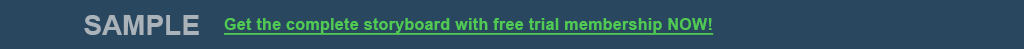 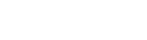 Key Insights (cont.)
Understanding true service costs can improve business efficiency
Many IT consumers are unaware of the costs they incur; exposing the cost can reduce unnecessary consumption.
Understanding service utilization can help with capacity optimization; you’ll have the right balance of cost and flexibility.
Knowing services costs allows better planning and budgeting; you can boil it down to unit cost * utilization.
Properly costed IT services can be compared against industry benchmarks and alternative service delivery methods; there may be a less expensive way to deliver the services users rely upon.
Outsourcing may improve the overall efficiency of your IT department, allowing you to focus on delivering services that provide competitiveness and outsourcing commodities.
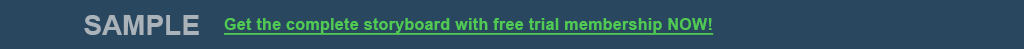 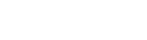 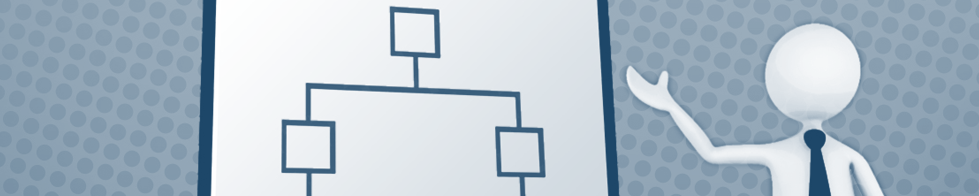 Section 1: Make the Case
Make the Case
Assess Your SBC Need and Maturity
Establish a Level 1 SBC Model
Establish a Level 2 SBC Model
Establish a Level 3 SBC Model
Document and Maintain Your SBC Model
Use SBC to Drive Business Value
Define Service-Based Costing (SBC)
Benefits of SBC
Risks of SBC
Section 1: Make The Case
Insight
Don’t begin without a purpose.
Know how you intend to make use of your service-based costing results before your begin; if there is no clear purpose, it will be a waste of time.
Service-based costing is complex, difficult, and lengthy.
Service-based costing requires a serious commitment in order to do it right.
Service-based costing is useful to achieve certain objectives, but it is not a panacea for all costing woes.
What You Will Achieve in this Section
The opportunities service-based costing can afford will be defined.
Differences between SBC and traditional costing will be highlighted.
The challenges of service-based costing will be explained.
Deliverables
None for this section.
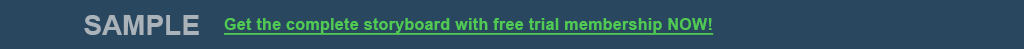 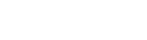 Translate costs into value with service-based costing (SBC)
Defining Service-Based Costing
Service-based costing looks at the output provided by a service and traces the costs incurred to produce a single unit of output. E.g. The cost to manage a single desktop computer.
SBC incorporates all costs necessary to produce that service, including:
Direct costs
Shared costs
Overhead
The total expenditure towards IT is accounted for in the total cost of all IT services delivered.
IT Departments Incur Costs…
…To Deliver Valuable Services
Hardware
Software
Third-Party Services
Labor
Resources
Property
Administration
Business-facing IT Services
Help Desk Service
Email Service
Etc.
Internal IT Services
Network Service
Virtualization Service
Etc.
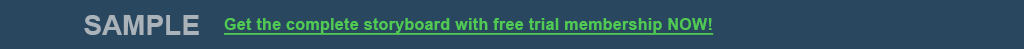 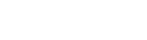 Info-Tech Research Group Helps IT Professionals To:
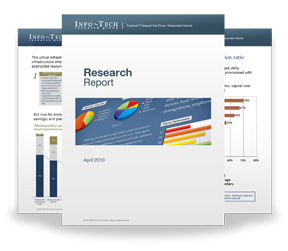 Quickly get up to speedwith new technologies
Make the right technologypurchasing decisions – fast
Deliver critical ITprojects, on time andwithin budget
Manage business expectations
Justify IT spending andprove the value of IT
Train IT staff and effectivelymanage an IT department
Sign up for free trial membership to get practical
solutions for your IT challenges
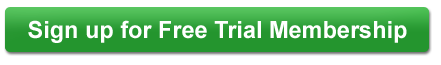 “Info-Tech helps me to be proactive instead of reactive –a cardinal rule in a stable and leading edge IT environment.
- ARCS Commercial Mortgage Co., LP
Toll Free: 1-888-670-8889
www.infotech.com
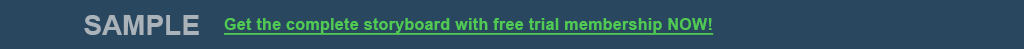 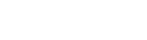 Link
http://www.infotech.com/research/ss/establish-a-service-based-costing-model/storyboard-establish-a-service-based-costing-model?utm_source=SS_Sample&utm_medium=Collateral&utm_campaign=Collateral


Add to storyboard link from storyboard page